Reproduction in farm animals
Estrus cycle 
Include four phases : 
Proestrus phase 
Estrus phase 
Metestrus phase 
Diestrus phase
Estrus
Metestrus
Diestrus
proestrus
Estrus cycle
Puberty : 
The ability of animal to produce oocyte in female or sperm in male

Maturity:
The ability of male to precipitate the semen inside the female genital tract 

Or the ability of female for pregnancy and parturition
Hypothomes
GnRH
Pituitary
FSH
FSH
Few Estrogen
Ovary
Hypothomes
GnRH
Pituitary
FSH
LH
Ovary
Estrogen
Hypothomes
GnRH
Pituitary
LH
Ovary
Hypothomes
GnRH
Pituitary
LH
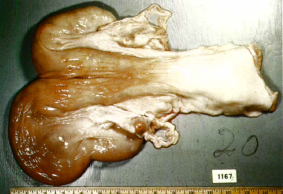 FSH
LH
Prostaglandin
PGF2α
Ovary
Progesterone
Few Progesterone
Hypothomes
GnRH
Pituitary
LH
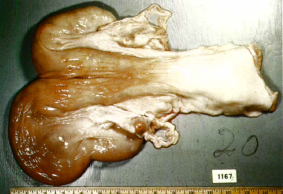 FSH
LH
Prostaglandin
PGF2α
Ovary
Progesterone
Few Progesterone
Hypothomes
GnRH
Pituitary
FSH
FSH
LH
Ovary
The animals classified in to three types according to the appearance of estrus 
Continuous appearance of estrus cycle (cow)
Pregnancy or disease 
Seasonal poly estrus animals (in limit time which is called season)
Horse 
Sheep and goat 
Seasonal monoestrus animals (in limit time which is called season)
Dog and cat
Seasonality 
The season : Reproduction in limit time
The light play an important role for reproduction  
Two types of season: 
Long day breeder ( horse) 
Short day breeder ( sheep and goat)
Seasonality 
Long day breeder animals 
From the end of December
Eyes
Pineal gland
GnRH
Melatonin
Anestrus
Seasonality 
Long day breeder animals 
From the end of December
Eyes
Pineal gland
GnRH
Estrus
Melatonin
Seasonality 
Short day breeder animals 
From the end of June
Eyes
Pineal gland
GnRH
Melatonin
Anestrus
Seasonality 
Short day breeder animals 
From the end of June
Eyes
Pineal gland
Estrus
GnRH
Melatonin